战争结束后——
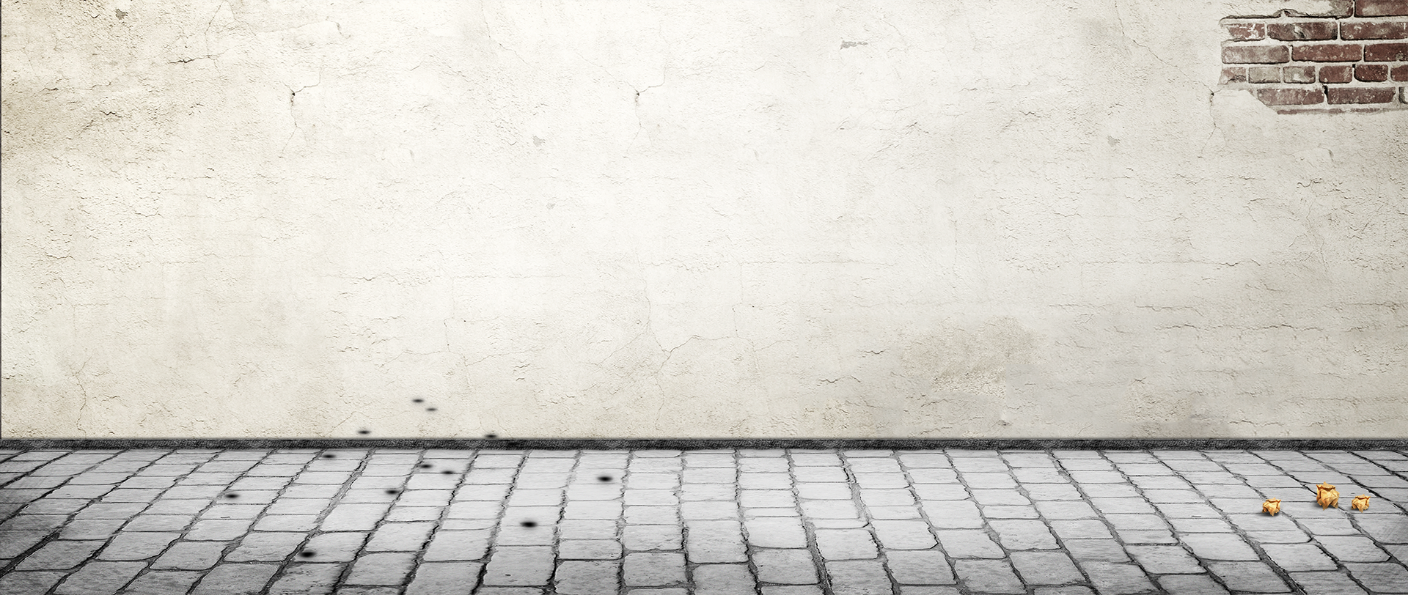 无家可归的人们
被日军炸毁的桂林解放桥
战争毁坏的城市
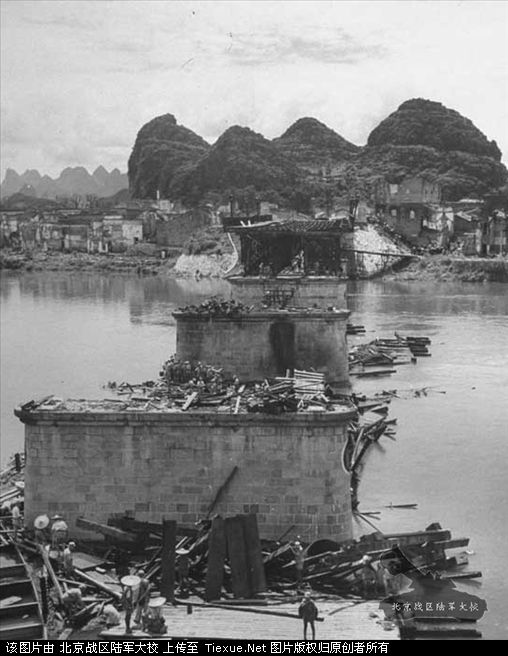 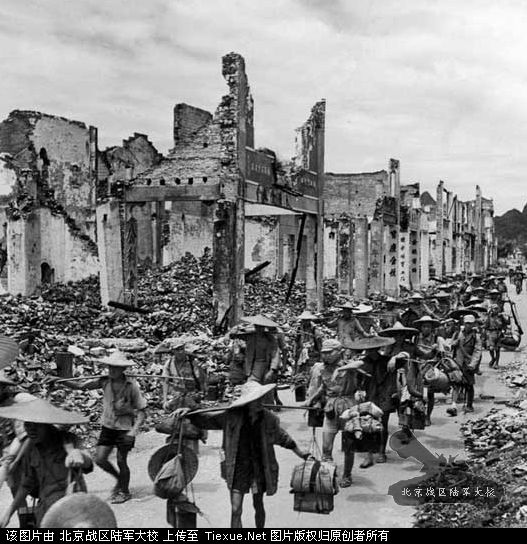 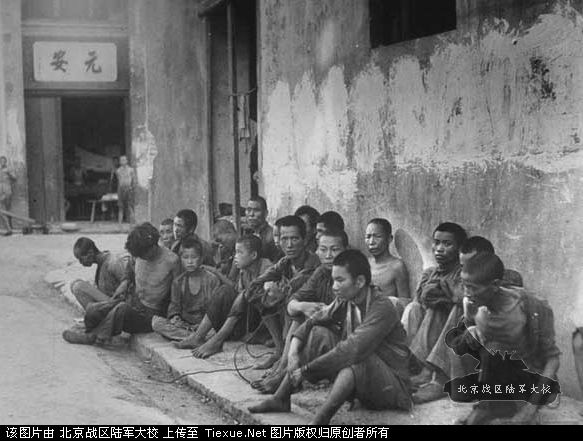 无家可归的人们
1945年8月，《新华日报》上发表了一封读者来信：
中国的老百姓，足足有三十多年没有享受过和平的日子，一面受敌人的侵略，一面不断内战，……我们对于战后和平的期望，就象饥饿的人等饭吃那样的急迫……我们反对内战……如果内战，全中国人民都要遭受无穷的损害 ……
渴望和平，反对内战
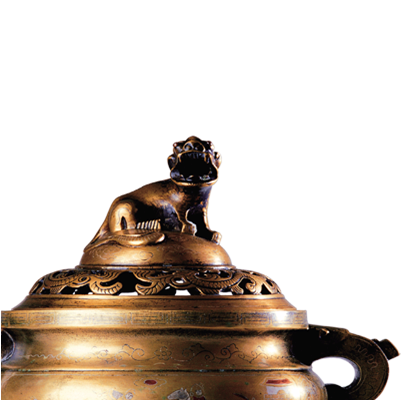 战后中国人民最大的心愿是什么？
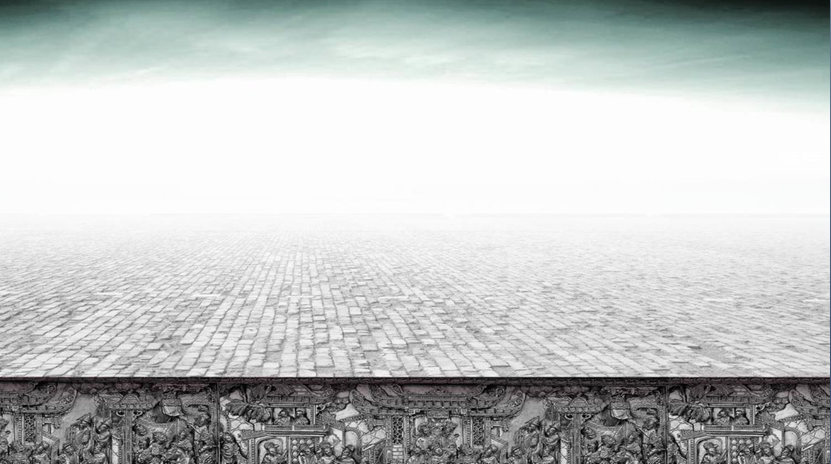 第七单元  解放战争
1945年—1949年
第23课  内战爆发
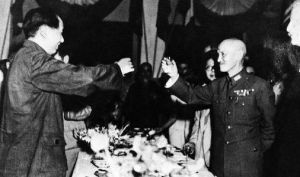 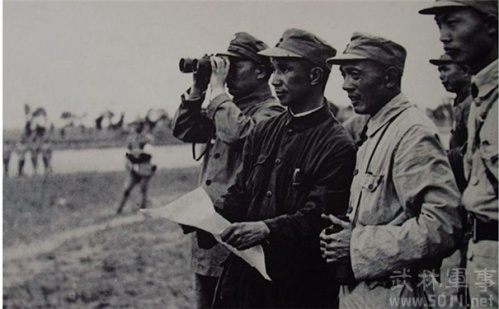 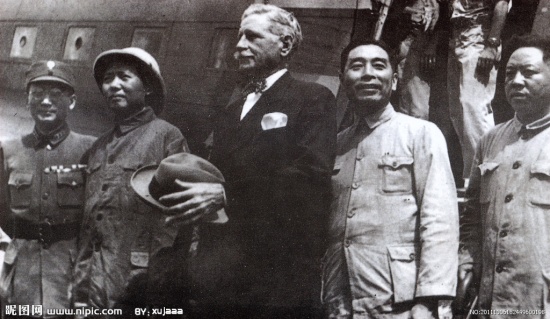 齐声朗读学习目标：
1、知道重庆谈判，理解中国共产党为争取和平民主做出的努力，认识国民党实行独裁、发动内战的本质。
2、知道中共中央转战陕北和孟良崮战役，了解解放区军民开展自卫反击的基本史实；理解得道多助，失道寡助，得民心者得天下的道理。
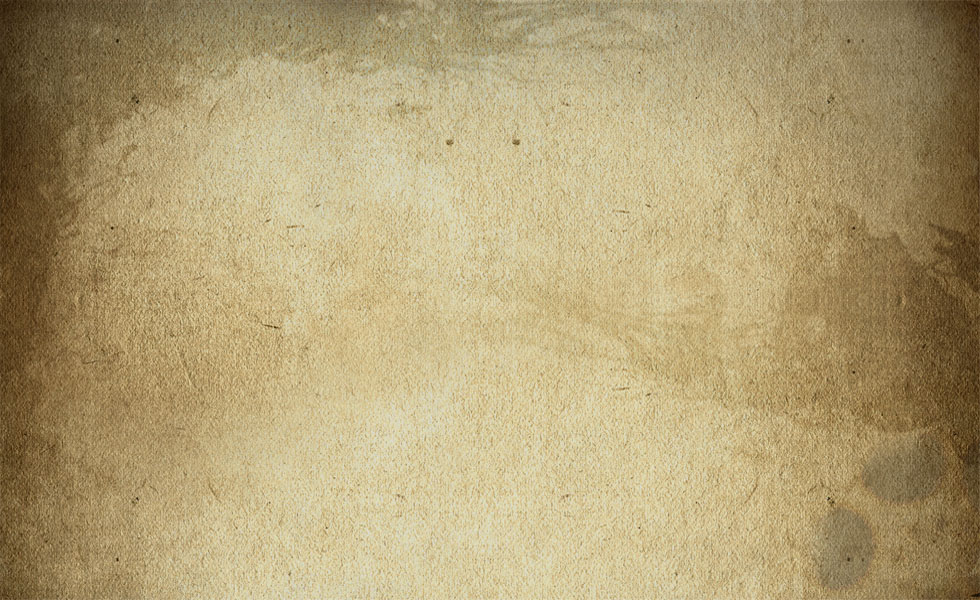 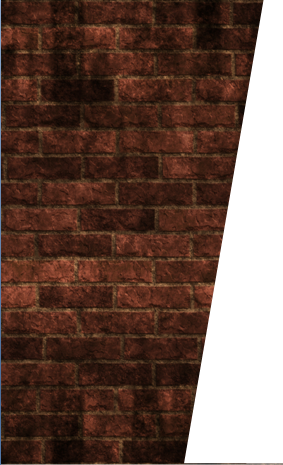 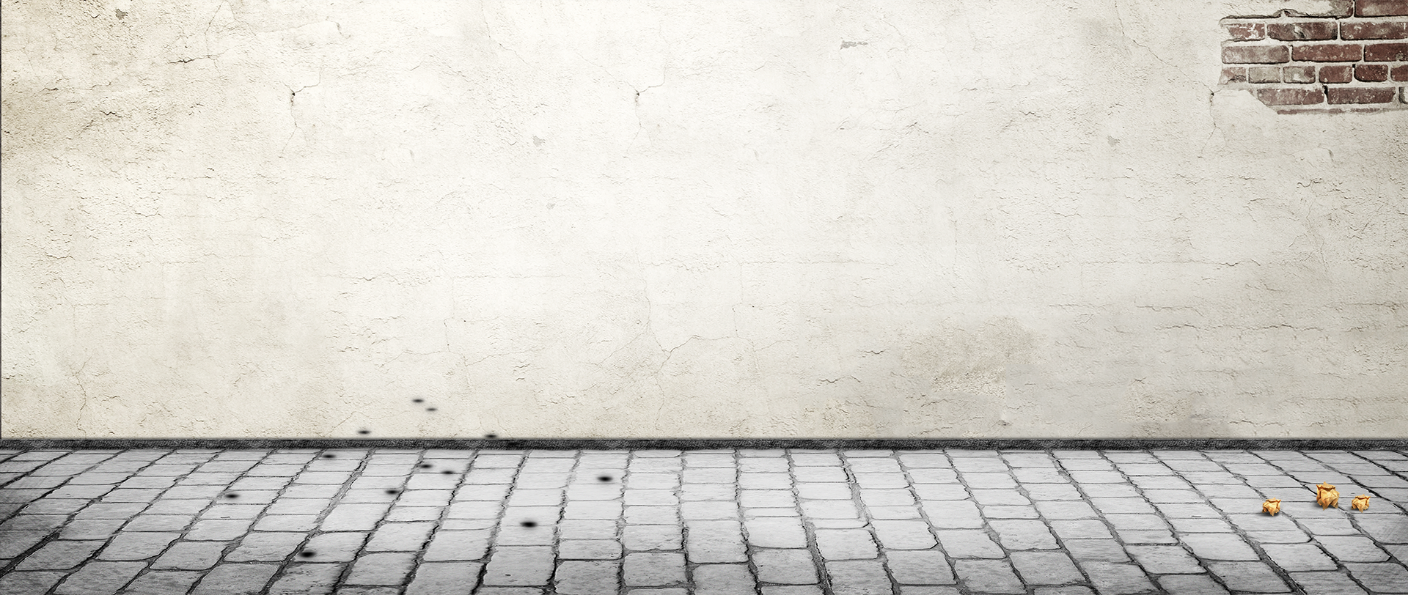 国民党
共产党
抗日战争胜利后国内外形势
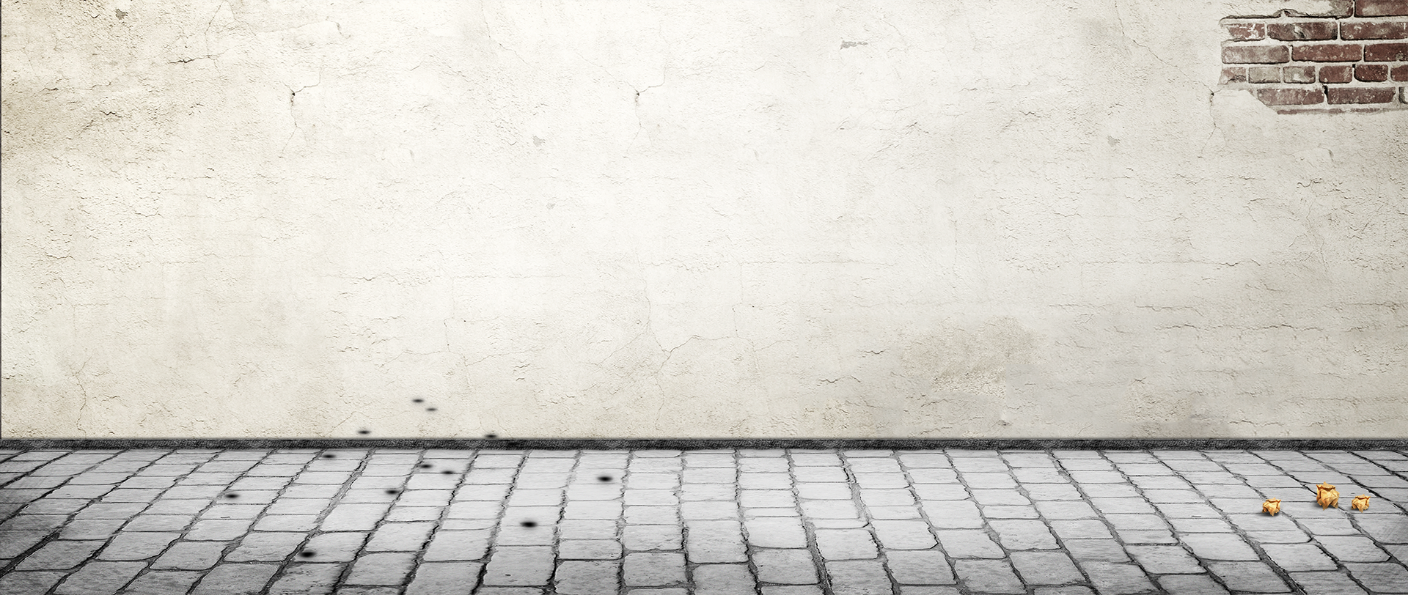 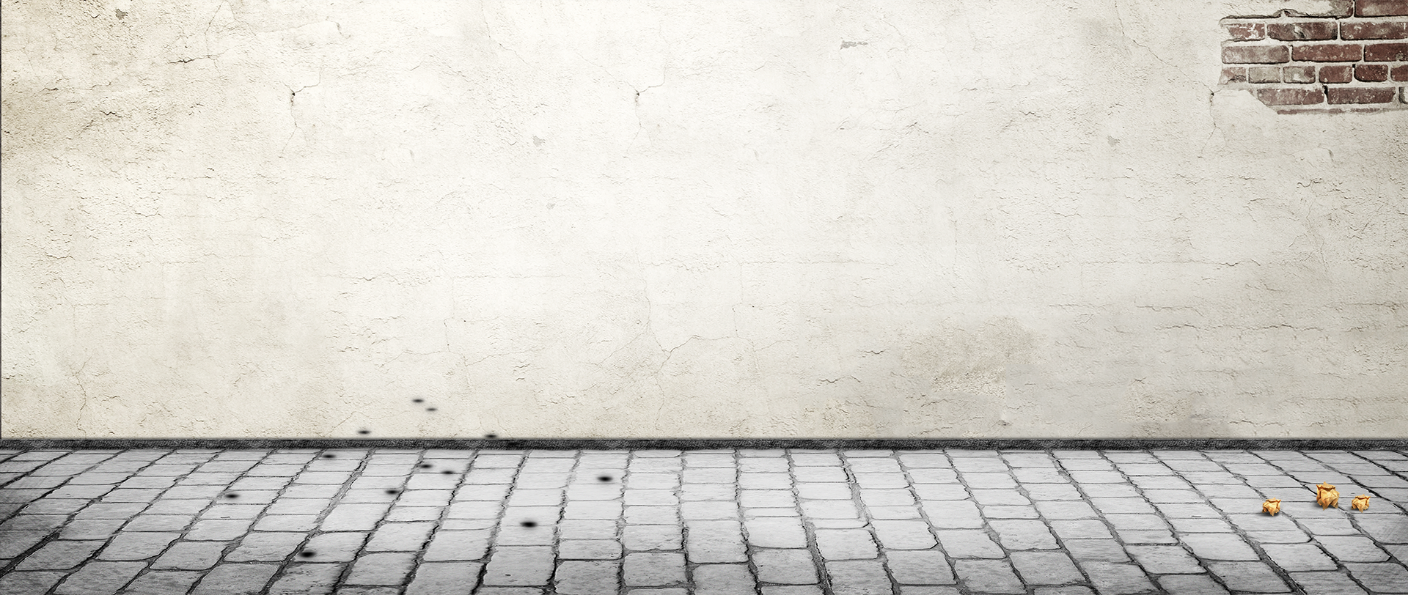 我们这次大会是关系全中国4.5亿人民命运的一次大会，我们的任务就是应当用全力去争取光明的前途和光明的命运，反对另一种黑暗的前途和命运。
        ——毛泽东1945年4月在中共七大开幕词中讲话
今天的中心工作在于消灭共产党，日本是我们外部的敌人，中共是我们国内的敌人，只有再消灭中共才能完成我们的任务！
         ——蒋介石1945年5月在国民党六大上的讲话
扶
反
美国政府
（美国）在中国所追求的长远目标是推动建立一个稳定、统一的亲美政府，而短期目标首先是“阻止共产党完全控制中国”。
               ———《美国外交文集》
毛泽东为什么会选择去参加重庆
      
             谈判呢？
第一幕：心系人民争和平
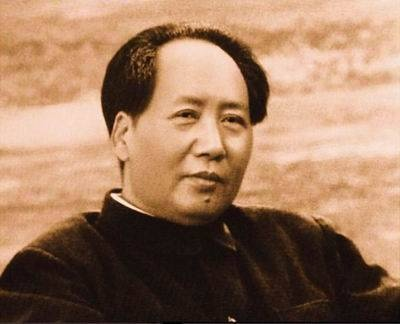 国民党
材料一、毛泽东先生勋鉴：时机迫切，仍盼先生能与周恩来先生惠然偕临……国家前途，实利赖之。兹已准备飞机迎迓，特再驰电速驾！ ——蒋中正 1945年8月23日
材料二、想用软的一套手法 ，把共产党吃掉谈何容易！可是，国内有厌战情绪，国际形势也不允许中国打内战，一打起来我们更被动，利用谈判拖一拖也好。共产党拒绝谈判，我们更有文章好做！
      ——重庆谈判前夕，蒋介石谋士陶希圣原话
为中国人民尽一切可能争取和平；揭露阴谋，争取民心。
结合材料二思考：蒋介石三次电邀毛泽东的真实意图是什么？
一是迫于国内外的厌战情绪  二、拖延时间，准备内战 三、在政治舆论上获得主动权、把不愿和平的罪名强加到中国共产党身上
重庆谈判
时间：1945年8月至10月，地点：重庆
成果：签署《双十协定》，并召开了政治协商会议
1945年10月10日
1946年1月10日
重庆
重庆
1、在和平、民主、团结、
统一的基础上，长期合作，
坚决避免内战。
2、召开政治协商会议，讨
论和平建国方案
讨论建立联合政府、和平
建国纲领等问题，再次确
定了避免内战，和平建国
的方针。
比较《双十协定》和政治协商会议在内容上有什么共同之处？
都主张避免内战，和平建国
第二幕：依靠人民破敌攻
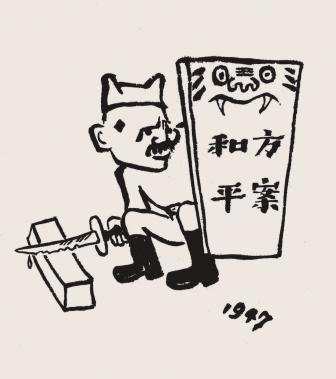 真内战
假和平
华君武 1947年《磨好刀再杀》
第二幕：依靠人民破敌攻
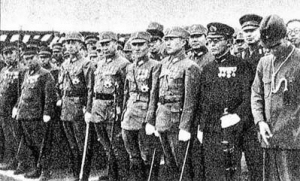 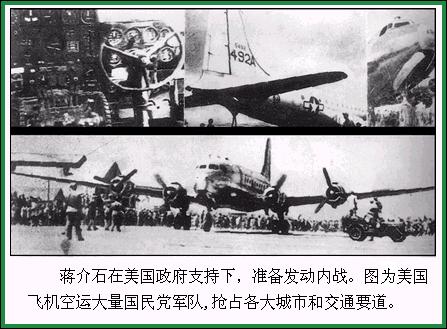 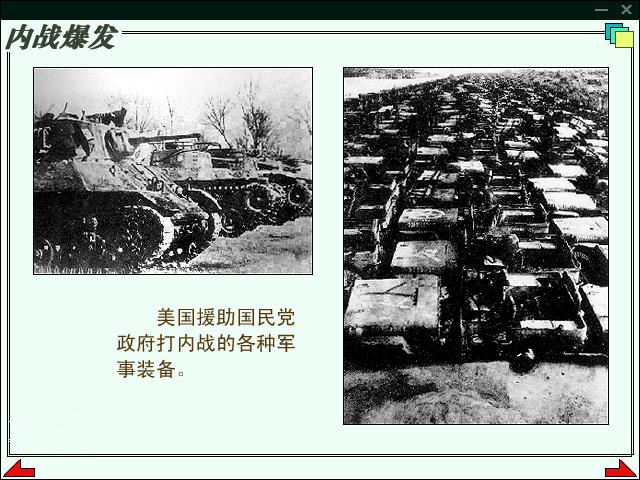 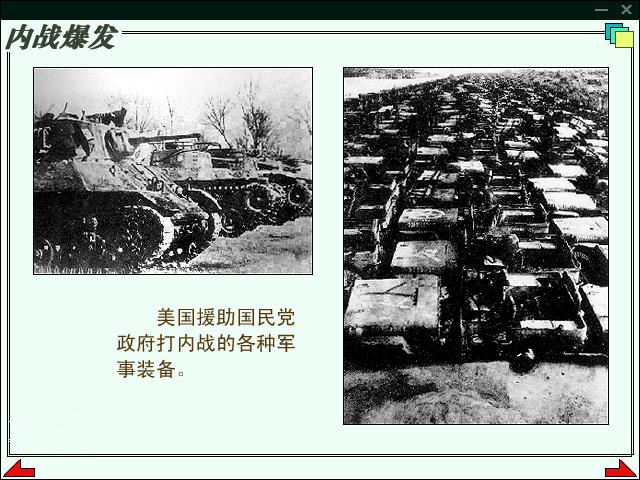 美国援助国民党政府的各种军事装备
接受日军武器装备，收编大量日伪军
美国飞机空运大量国民党军队，抢占各大城市和交通要道。
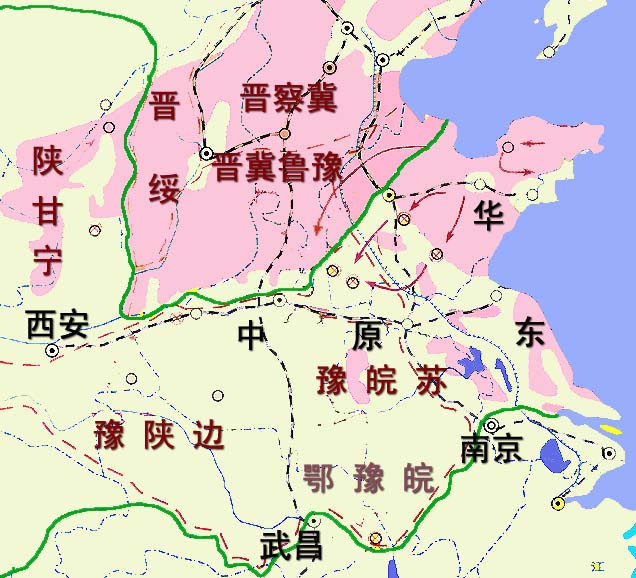 请结合书本知识和地图，中共通过哪些军事行动粉碎国民党的进攻的？
中原解放区
1946年6月，内战全面爆发
内战爆发
标志：1946.6，蒋介石撕毁协约，进攻中原解放区
1946年6月
全面进攻
自卫反击战（运动战）
8个月歼敌71万
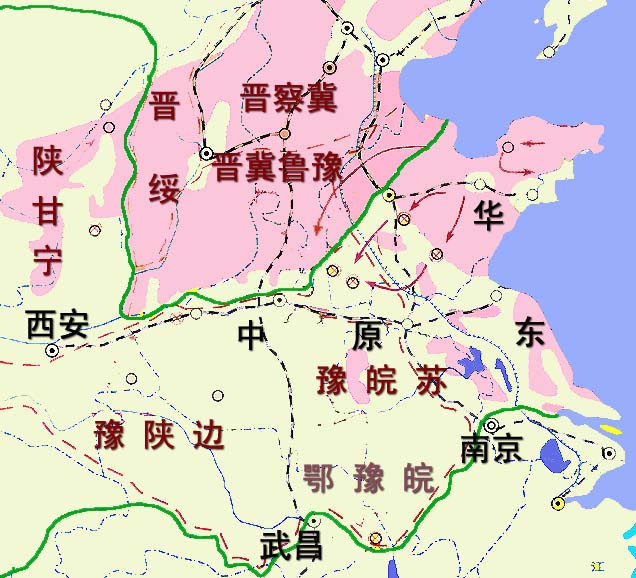 陕北
1947年3月
山东
重点进攻
转战陕北（西北野战军）
孟良崮战役（华东野战军）
第二幕：依靠人民破敌攻
内战初期国共双方力量对比简表
“一切反动派都是纸老虎。……从长远看，真正强大的力量不是反动派，而是人民。……人心向背，则是常起作用的因素。而在这方面，人民解放军则占着优势。”          
—— 1946.8 毛泽东《和美国记者安娜·路易斯的谈话》
蒋介石：
“48小时内消灭中原解放区；用3到6个月的时间，完全消灭所有中共控制的解放区。”
第二幕：依靠人民破敌攻
深度探究      结合视频和材料想一想，为什么兵力、装备处于劣势的解放区军民能粉碎敌人的进攻？
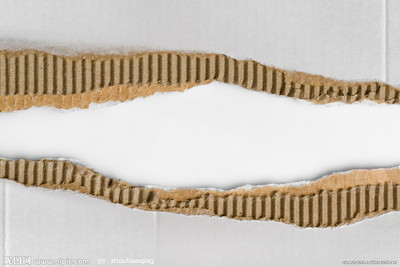 材料一、（转战陕北过程中）中央机关部队进入佳县后，全县人民响应号召，全力以赴，投入消灭胡宗南、保卫党中央、保卫边区的自卫战争。县上组织了运输队、担架队为解放军送粮草、抬担架。佳县人民还把自己的优秀儿女送到前线支持解放战争，在历次革命斗争中，全县有871名英烈为国捐躯。
材料二、人民解放军十大作战原则是毛泽东1947年在中共中央会议上所作的《目前形势和我们的任务》中提出:
1.先打分散和鼓励之敌，后打集中和强大之敌…
3.以歼灭敌人的有生力量为主要目标，不以保守或夺取城市和地方为主要目标。
4.每战集中绝对优势兵力，四面包围敌人，力求全歼，不使漏网。
6.发扬勇敢战斗、不怕牺牲、不怕疲劳和连续作战的作风。
7.力求在运动战中歼灭敌人…
正确的作战方针；中共的领导；
解放军英勇作战；人民的支持
第二幕：依靠人民破敌攻
人民解放军在第一年度作战中，共歼敌110多万人。国民党军队减少到373万人，人民解放军则在战斗中不断发展壮大，总兵力增加到195万人，并积累了大兵团作战的经验。
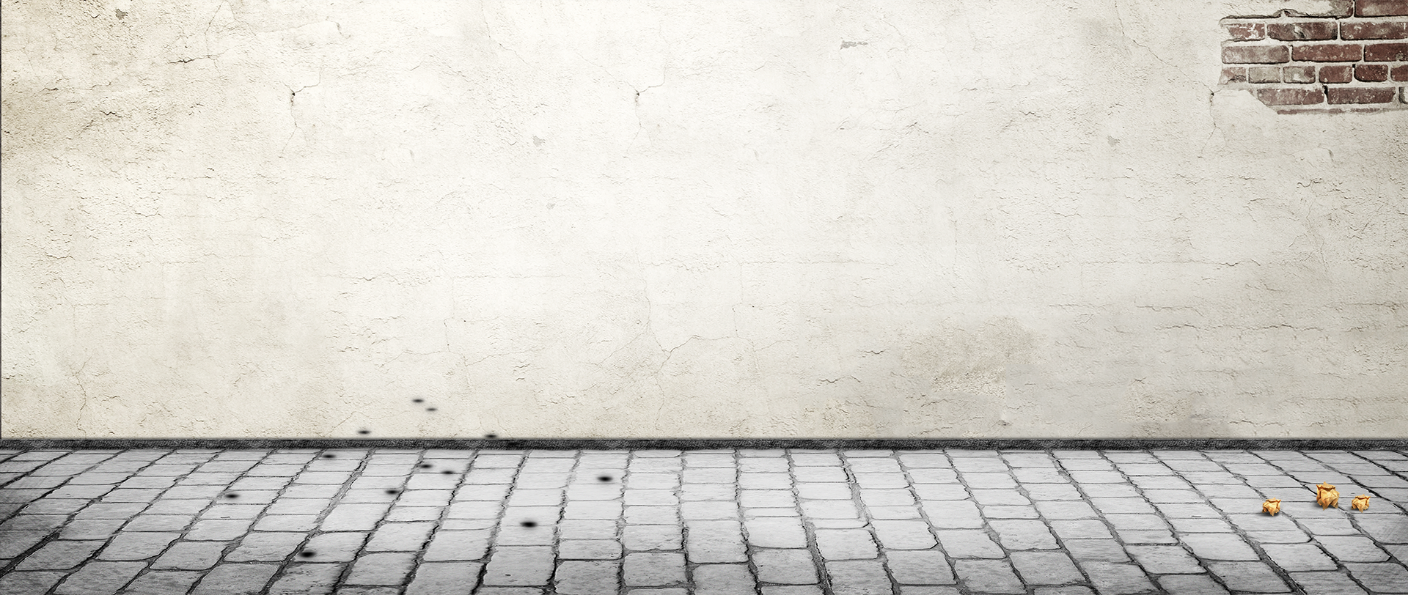 430
万人
373
万人
人民解放军：
195
万人
国民党军队：
130
万人
1946年6月
1947年6月
1947年夏，战略反攻的时机已经到来！
第三幕：不忘初心谋民祉
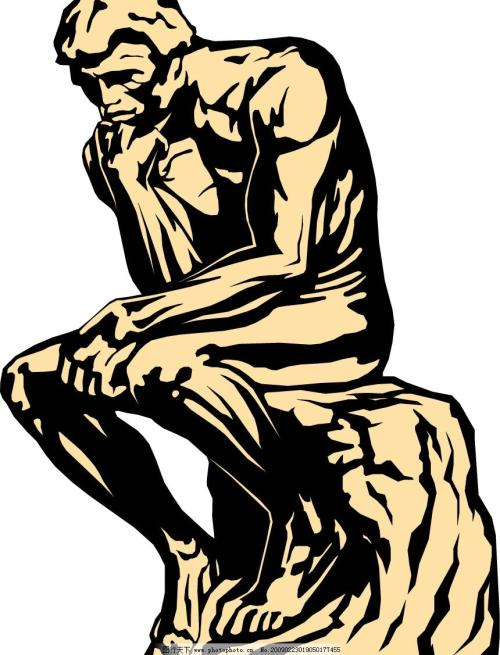 世界上最需要和平的民族，在和平机遇最好的时代却与和平擦肩而过。
重庆谈判为什么没有能维护和平？内战的历史对于今天的国家建设有何启示？
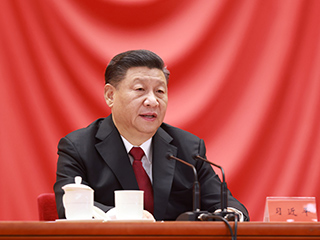 中国共产党根基在人民，血脉在人民。
人民是我们党执政的最大底气。——习近平
最根本的原因是蒋介石抱着假和平，真内战的态度。他只顾一己一党私利而忽视了广大民众渴望和平的呐喊。抛弃了人民的人最终也会被人民抛弃。
今天，我们应该从这场本可以避免的战争中得到启示，我们的国家的现代化建设要依靠人民，实现祖国统一也需要依靠人民。而国家统一、民族复兴归根到底是为了造福广大人民。
课堂小结
内战的爆发
国共目的
谈判结果：
历史意义：
国民党：为发动内战争取准备时间
共产党：尽一切可能争取国内和平
政治较量：重庆谈判
“双十协定”，政协会议
为中国实现民主统一、和平建国带来一线曙光
内战爆发标志：
1946年6月，蒋介石进攻中原解放区
粉碎全面进攻：
运动战、集中优势兵力，歼敌有生力量
军事斗争：
时间：1947年7月
措施：①转战陕北； ②彭德怀—西北野战军--青化砭、沙家店等战役的胜利
陕北解放区
粉碎重
点进攻
时间：1947年8月
措施：华东野战军—孟良崮战役
山东解放区